Муниципальное казенное дошкольное образовательное учреждение Аннинский детский сад № 7 общеразвивающего вида
Школа Аркадия Паровозова
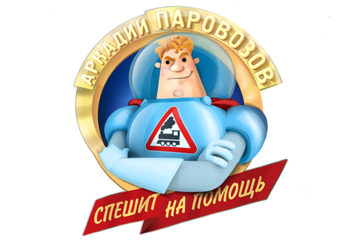 Подготовила  Сафонова Н.Н.,    воспитатель I КК
Актуальность.
Самое ценное – здоровье и жизнь ребенка. 
Чтобы обеспечить безопасность и здоровье своих детей нужно дать детям необходимую сумму знаний об общепринятых нормах безопасного поведения, научить адекватно, осознанно действовать в той или иной обстановке, помочь дошкольникам овладеть элементарными навыками поведения дома, на улице, в парке, в транспорте, а также, развить у дошкольников самостоятельность и ответственность за свою жизнь и здоровье.
Правильно научить ребенка вести себя в опасных ситуациях, одна из важных задач родителей и воспитателей, то есть взрослых людей, которые находятся рядом с ребенком.
Цель:  систематизация знаний детей о правилах безопасного поведения в доме, на улице и в природе.

Задачи: 
  Формировать у детей основные представления об основах    безопасности.
  Расширить представления детей об основных источниках и видах опасности в быту, в общении с незнакомыми людьми, на дороге, в природе.
. Ознакомить детей с простейшими способами  поведения в опасных ситуациях.
   Воспитывать чувство ответственности за личную безопасность, ценностного отношения к своему здоровью и жизни.
  Выработать у дошкольников привычку соблюдать меры предосторожности.
Формы работы:
Организованная образовательная деятельность, 
беседы, викторины, чтение художественной литературы, дидактические игры,  презентация, проигрывание проблемных ситуаций, просмотр мультфильмов.


Предполагаемые результаты:
  Овладение детьми навыками правильных действий в случае опасной ситуации.
  Осознанное выполнение правил  безопасности.
  Соблюдение правил безопасного поведения в транспорте, на улице, в природе, дома и в общественных местах.
Спасибо за внимание!